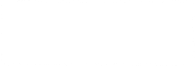 Kom i gang
Red julen
På Mølleholmskolen
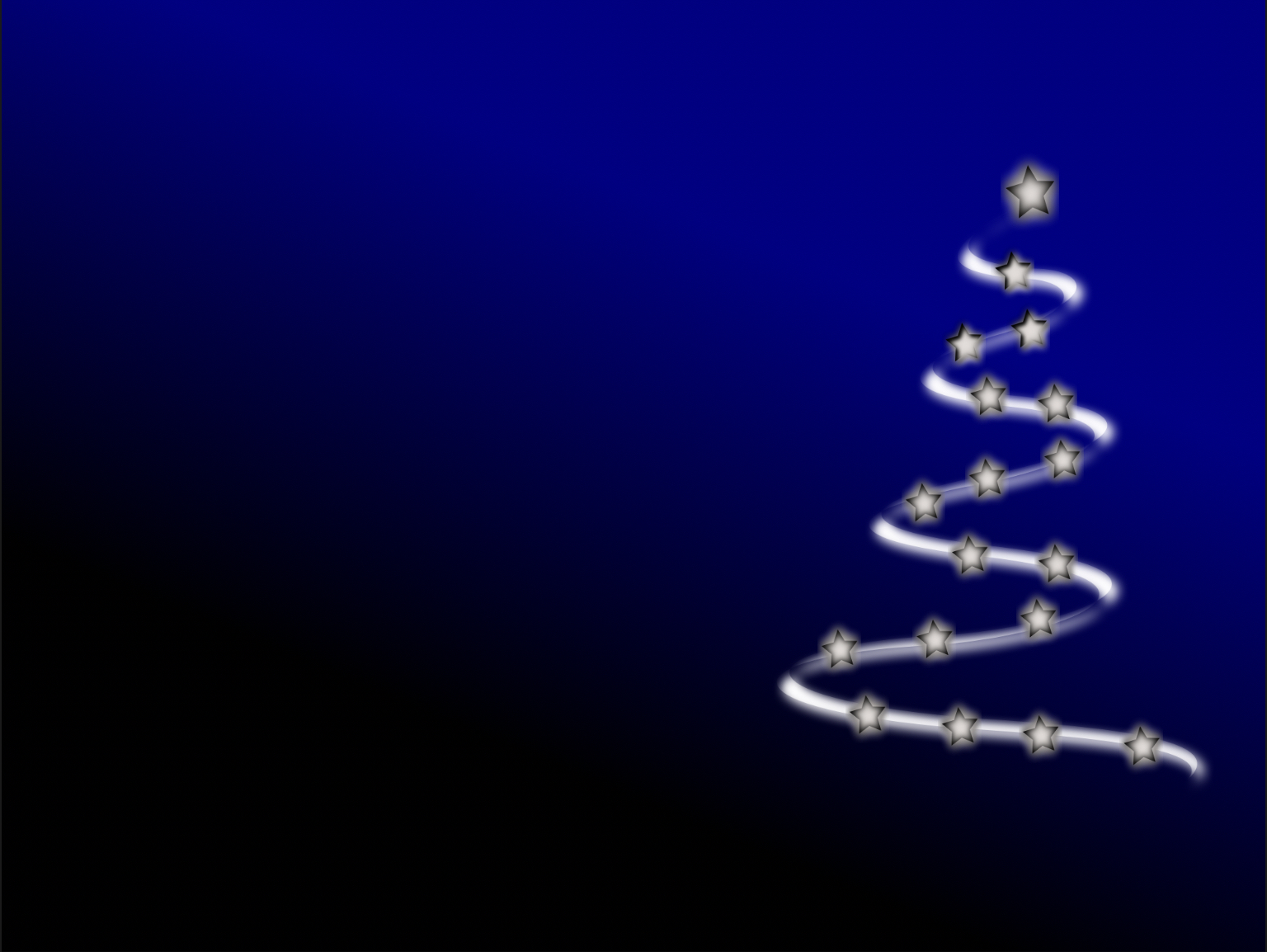 2
9
1
22
23
18
16
7
17
10
5
12
15
6
24
19
11
14
8
4
3
20
13
21
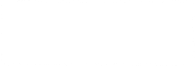 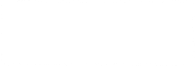 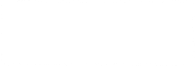 56kr.
96kr.
120kr.
1. december
Hanna og Rasmus får penge af deres forældre når det sner, hvis de skovler indkørslen fri for sne.
De får 12 kr. hver pr. gang de skal fjerne sne. Sidste jul sneede det 5 gange. 
Hvor mange penge tjente de tilsammen?
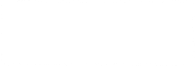 Tilbage til kalenderen
Dagens bogstaver

E
RIGTIGT
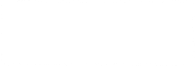 Prøv igen
FORKERT
2. december
Find og tryk på det korteste navneord i sætningen herunder:

December var lige startet. Julen var stadig langt fra at være tæt på. Men eleverne rundt omkring på Mølleholmskolen hyggede sig dog alligevel med julekalender og juleklip.
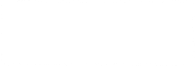 Tilbage til kalenderen
Dagens bogstav

J
RIGTIGT
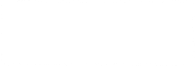 Prøv igen
FORKERT
3. december
Hvor mener finnerne at julemanden kommer fra?
Tryk det rigtige sted
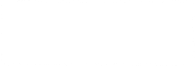 Prøv igen
FORKERT
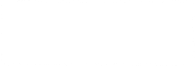 Tilbage til kalenderen
Dagens bogstav

U
RIGTIGT
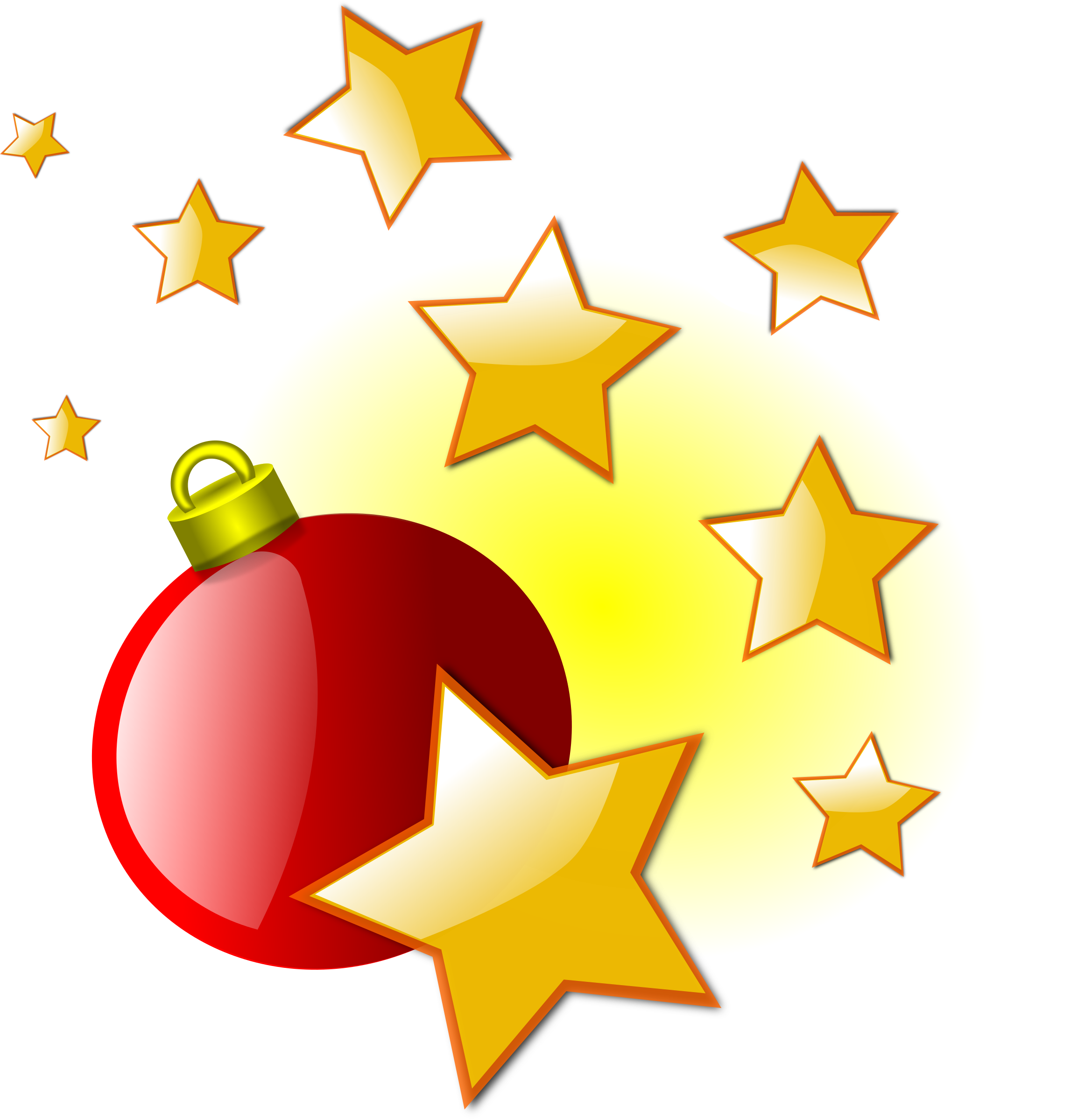 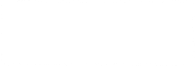 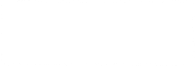 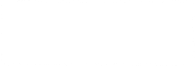 20 timer
25 timer
30 timer
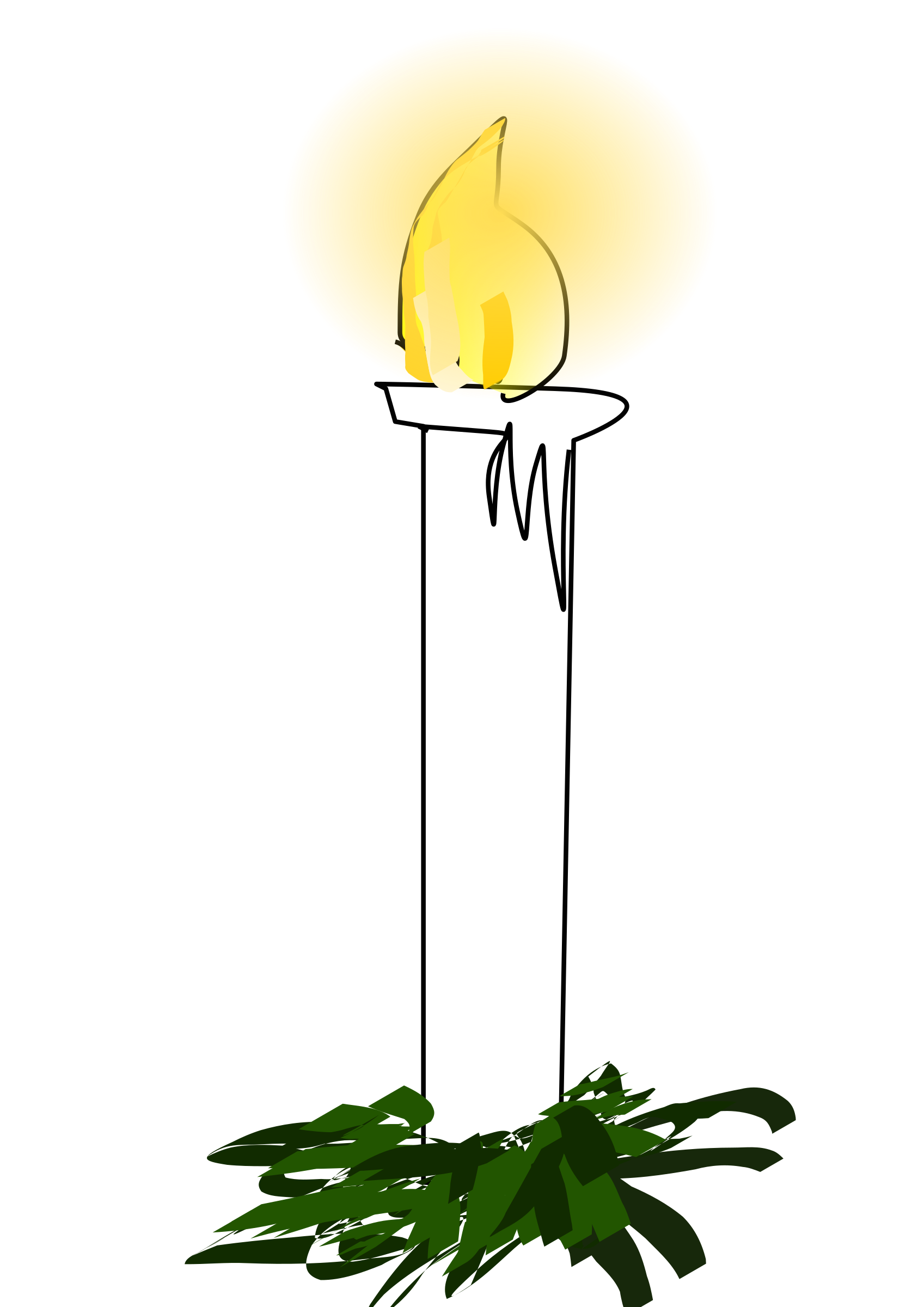 4. december
Hanna og Rasmus har et kalenderlys. Det er 30 centimeter højt. 
Hver time det brænder forsvinder 1,5 centimeter af lyset.

Hvor mange timer skal lyset brænde før alt er væk?
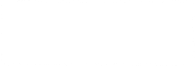 Tilbage til kalenderen
Dagens bogstav

D
RIGTIGT
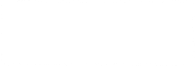 Prøv igen
FORKERT
5. december
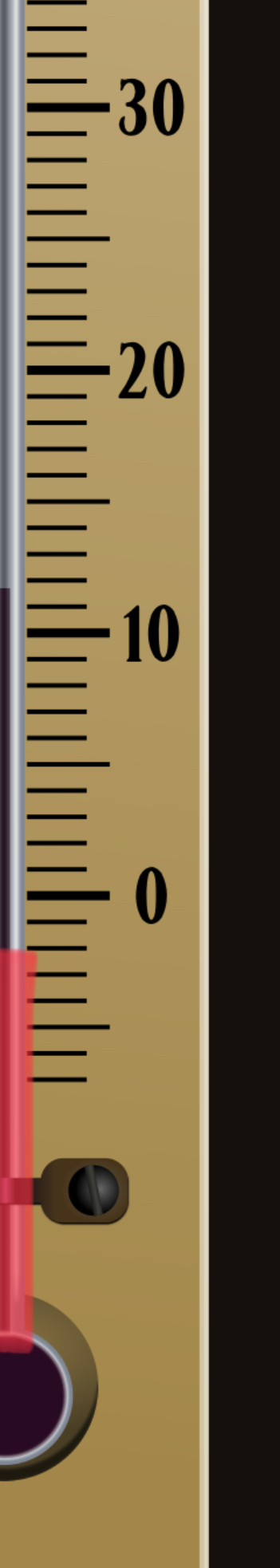 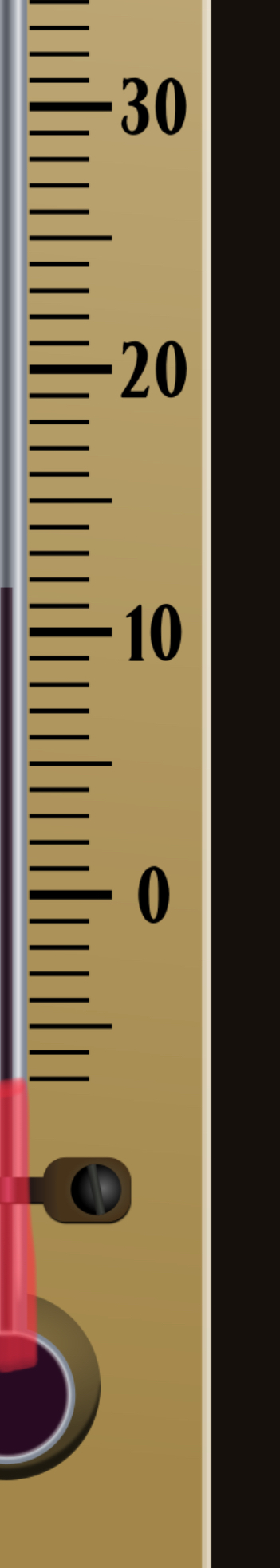 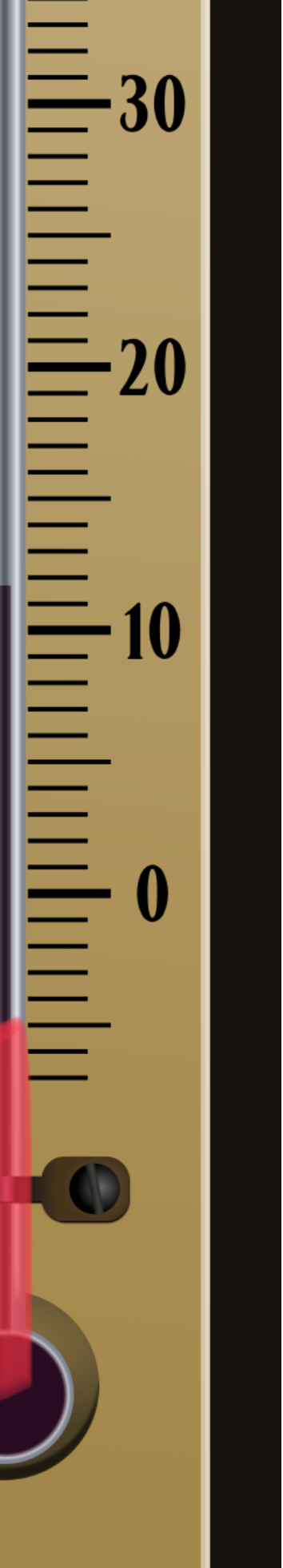 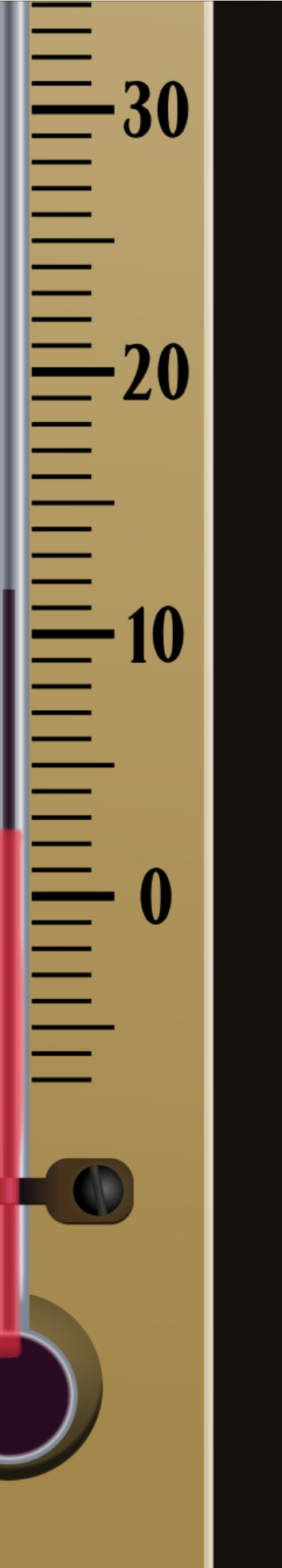 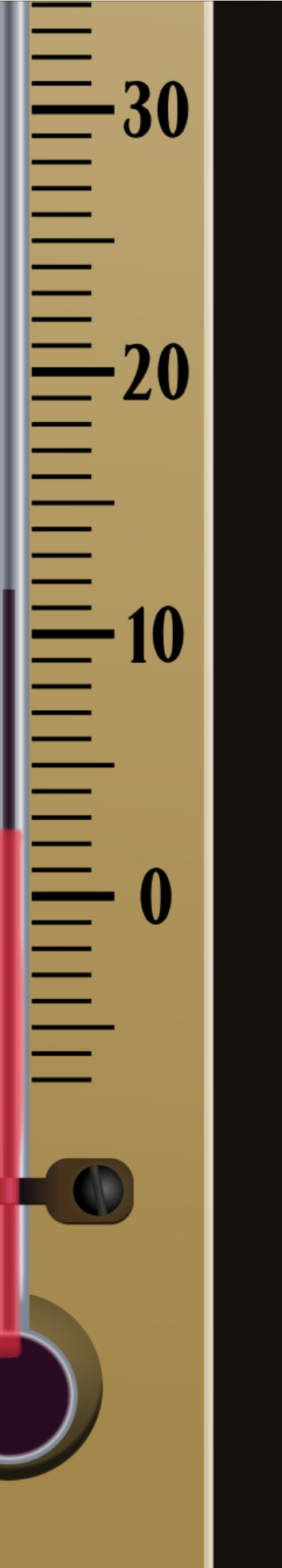 Hanna og Rasmus cykler i skole hver morgen. Det er en kold december.
Se på billedet og find ud af hvilken dag der er den 3. Koldeste dag. Tryk på det rigtige termometer
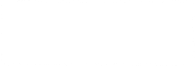 Prøv igen
FORKERT
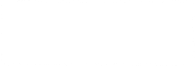 Tilbage til kalenderen
Dagens bogstav

E
RIGTIGT
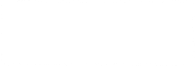 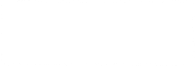 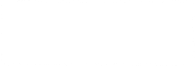 135kr.
159kr.
176kr.
6. december
Hanna og Rasmus samt deres forældre skal ud og købe julegodter. 
De har 300kr. med.
Find ud af hvor mange penge de har tilbage efter indkøbet.
Indkøbsliste: 
Brunkager 18 kr.
Pebernødder 18 kr. 
Klementiner 25 kr. 
Juleskumfiduser 15 kr. 
Risalamande 30 kr. 
Gløgg 35 kr.
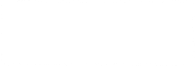 Prøv igen
FORKERT
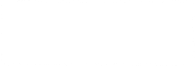 Tilbage til kalenderen
Dagens bogstav 

Å
RIGTIGT
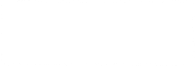 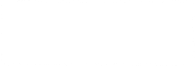 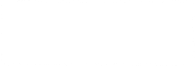 Coca Cola
Pepsi
Kit Kat
7. december
Hvis man tror på rygterne.
Hvilket firma klædte ham så i rødt for første gang?
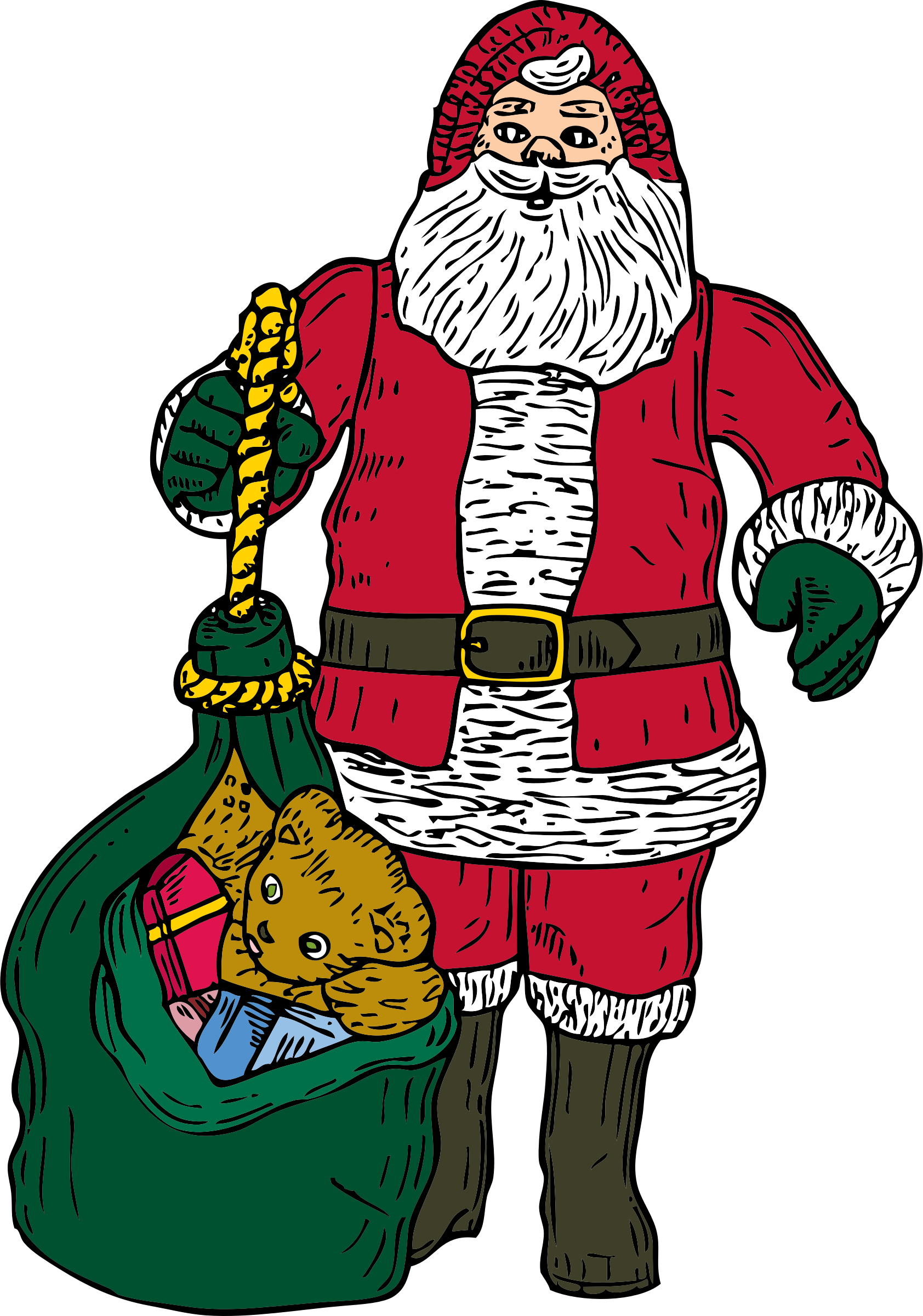 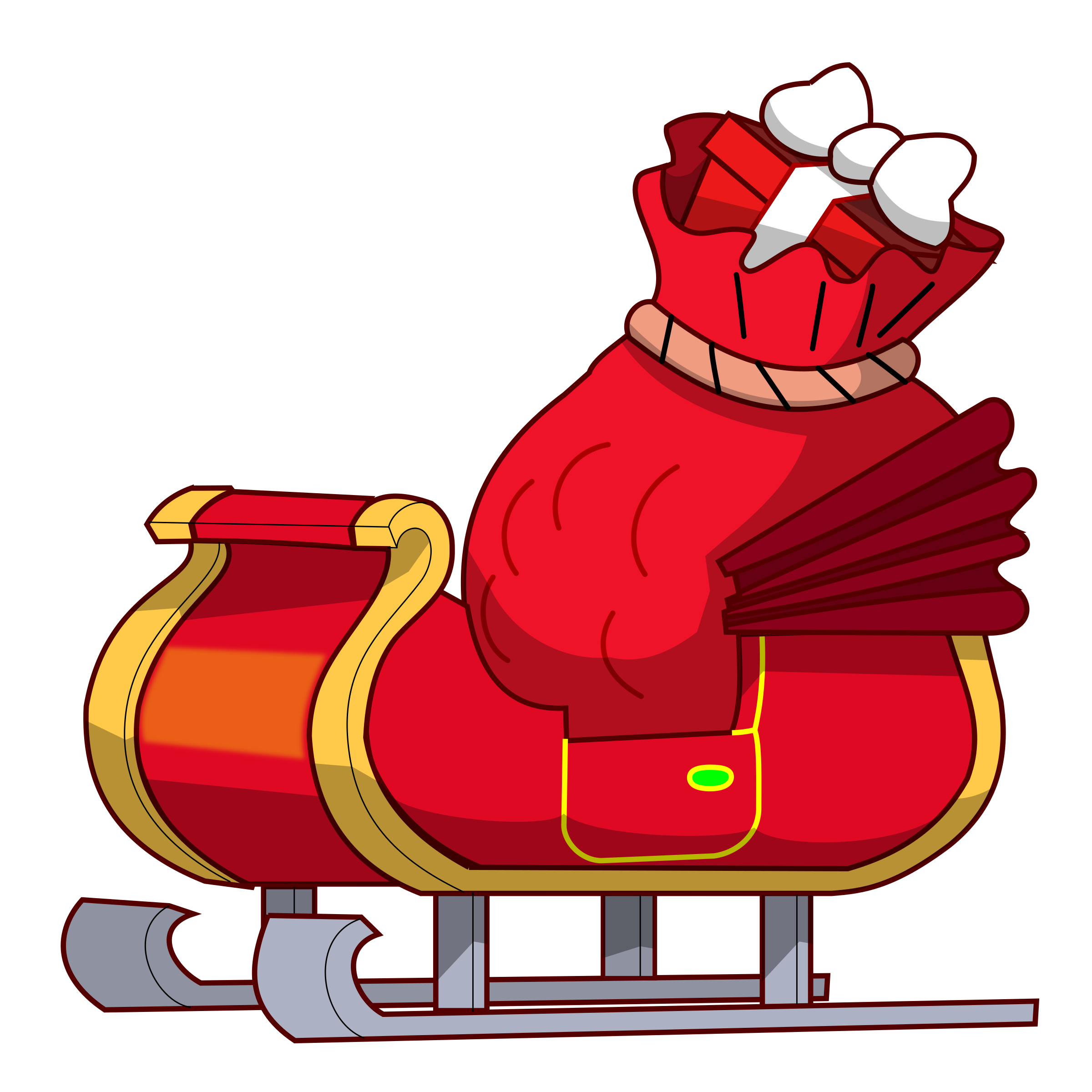 Hanna og Rasmus tror at julemanden altid har været rød.

Men rygterne siger faktisk at før et firma klædte ham i rød, så var han klædt i alle mulige farver
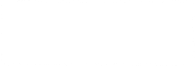 Prøv igen
FORKERT
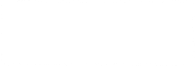 Tilbage til kalenderen
Dagens bogstav

H
RIGTIGT
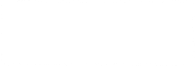 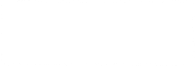 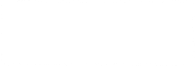 360 gram
400 gram
540 gram
8. december
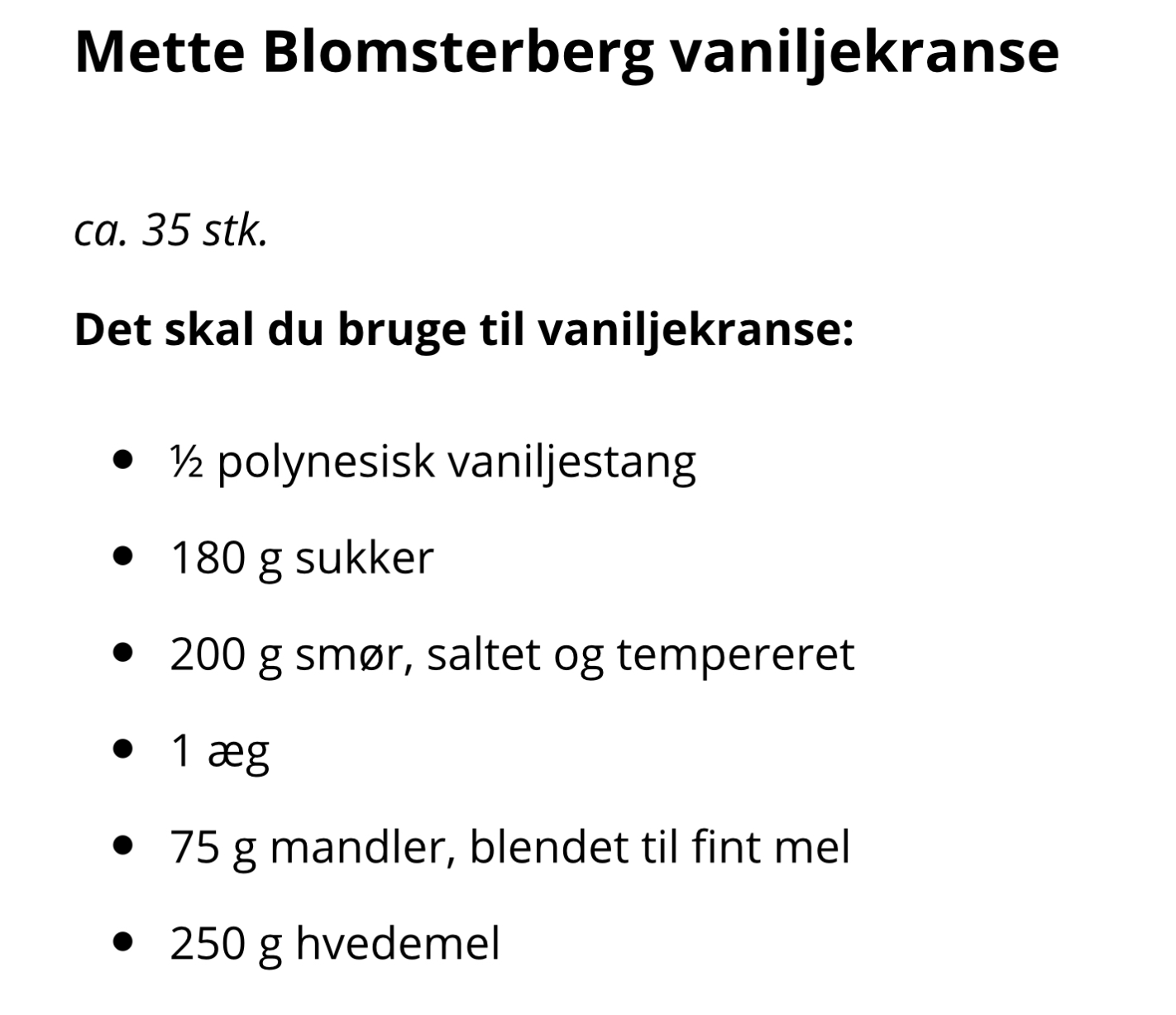 Hanna og Rasmus vil lave 105 vaniljekranse.
Snak i klassen om hvor mange gange de skal lave opskriften.

Hvor meget sukker skal der bruges?
🍪
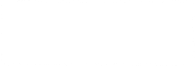 Prøv igen
FORKERT
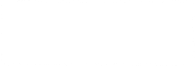 Tilbage til kalenderen
Dagens bogstav

E
RIGTIGT
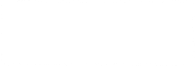 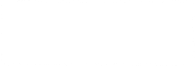 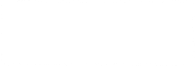 500 gram
750 gram
950 gram
9. december
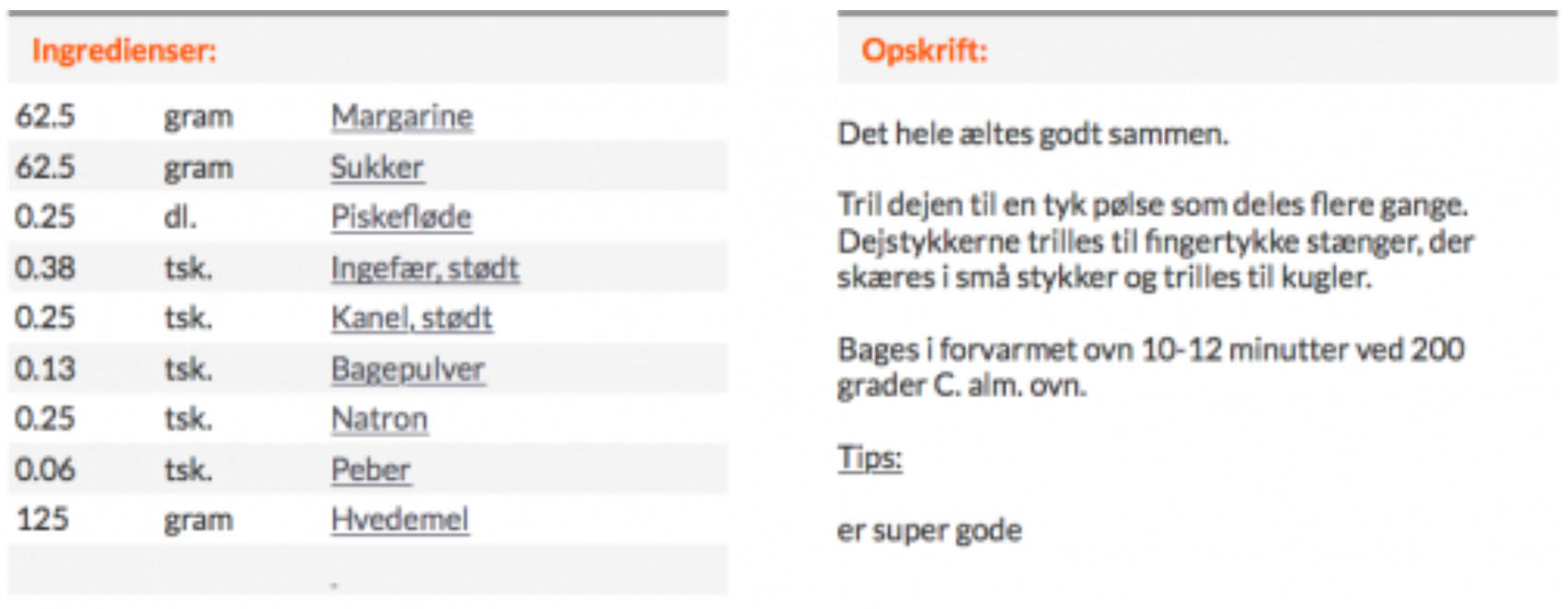 Hanna og Rasmus elsker at bage i julen.
Her ses opskriften for 50 pebernødder. 
Hvor meget hvedemel skal bruges til 300 pebernødder?
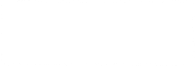 Prøv igen
FORKERT
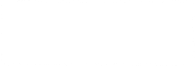 Tilbage til kalenderen
Dagens bogstav

M
RIGTIGT
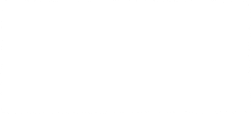 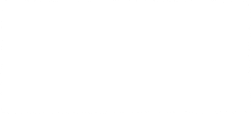 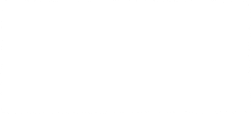 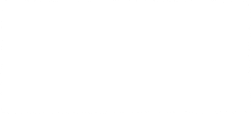 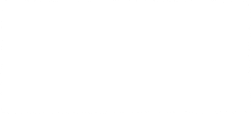 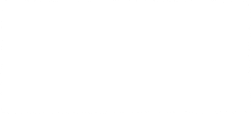 Wham! - Last Christmas
Mariah Carey - all I want for Christmas is you
Train - shake up Christmas
Coldplay - Christmas lights
Justin Bieber - misteltoe
Chris Rea - Driving home for Christmas
10. december
Hvilken julesang er mest populær på youtube?
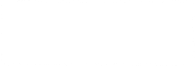 Prøv igen
FORKERT
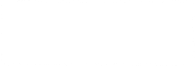 Tilbage til kalenderen
Dagens bogstav

I
RIGTIGT
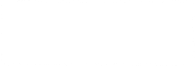 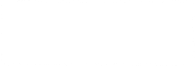 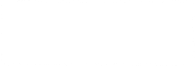 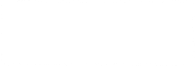 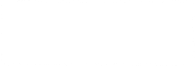 Alletiders nisse
Alletiders jul
Brødrene Mortensens jul
Ludvig og julemanden
Krummernes jul
11. december
Hanna og Rasmus nyder hvert år at se julekalender. 
Men hvilken julekalender er den mest populære julekalender i Danmark nogensinde?
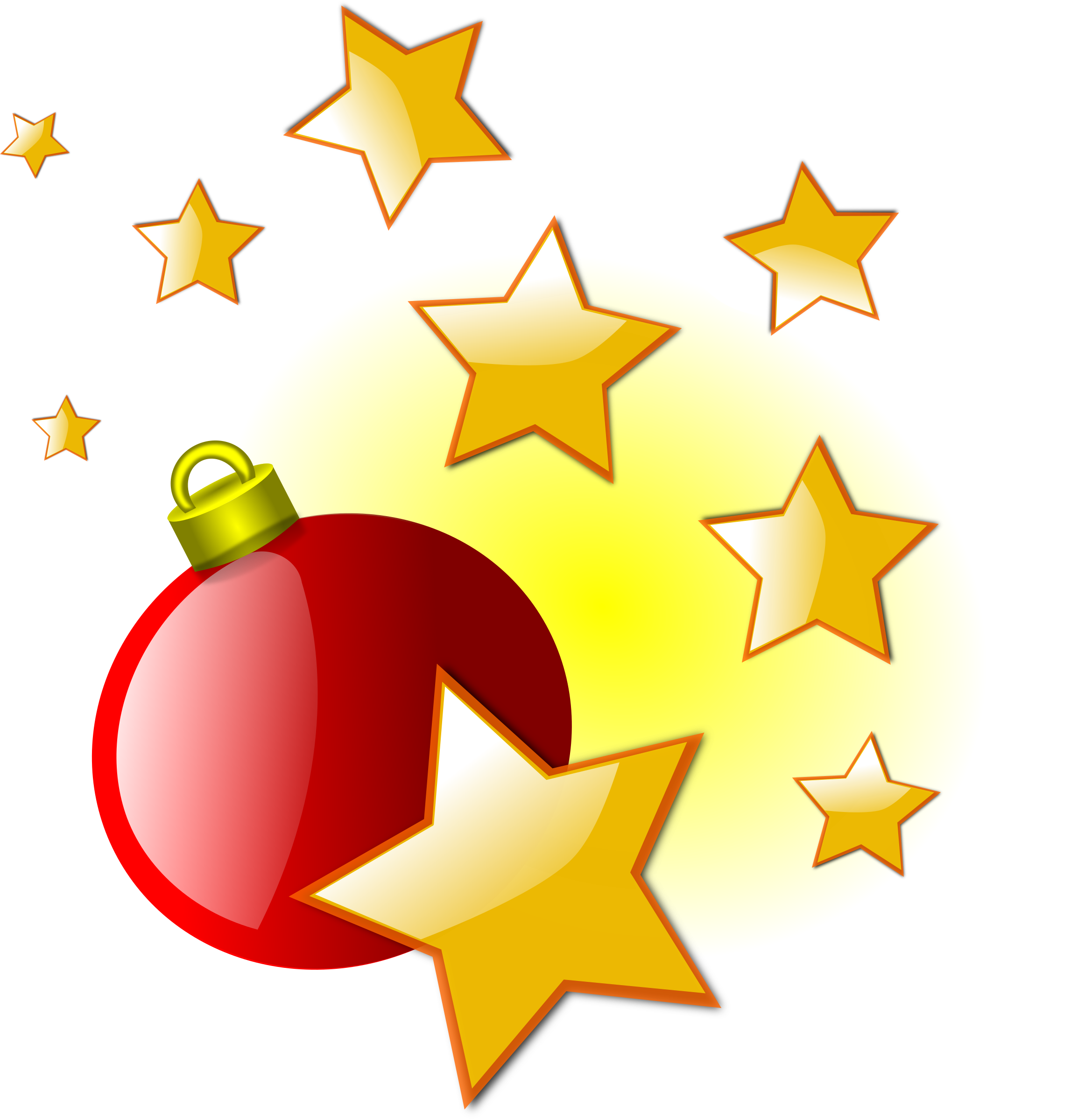 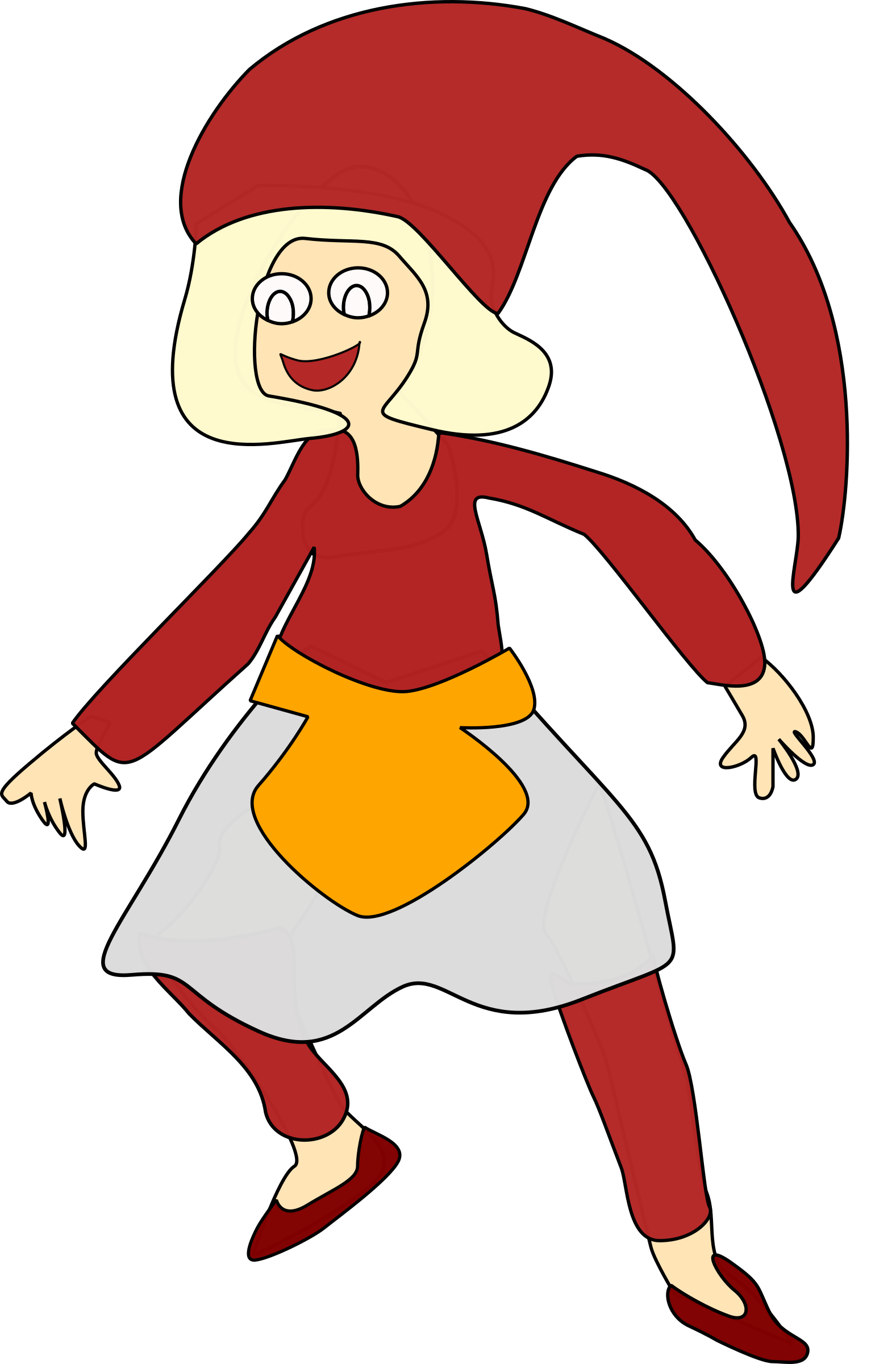 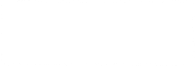 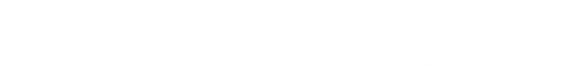 Prøv igen
Svaret står lige her
FORKERT
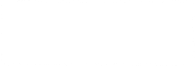 Tilbage til kalenderen
Dagens bogstav

J
RIGTIGT
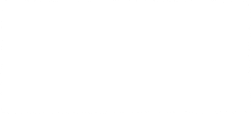 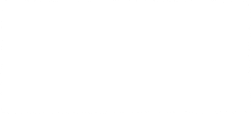 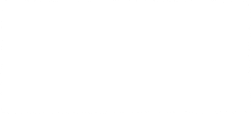 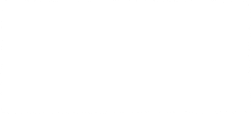 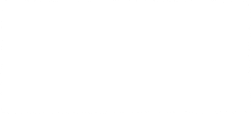 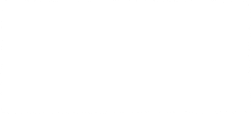 Wham! - Last Christmas
Mariah Carey - all I want for Christmas is you
Train - shake up Christmas
Coldplay - Christmas lights
Justin Bieber - misteltoe
Chris Rea - Driving home for Christmas
12. december
Hvilken julesang er mest populær på youtube?
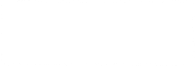 Prøv igen
FORKERT
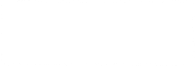 Tilbage til kalenderen
Dagens bogstav

L
RIGTIGT
13. december
Hanna og Rasmus elsker julen. Men hvilket land har tidligere forbudt jul i deres land?
🇩🇰
🇬🇧
🇩🇪
🇫🇷
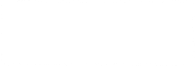 Prøv igen
FORKERT
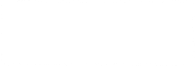 Tilbage til kalenderen
Dagens bogstav

G
RIGTIGT
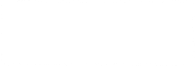 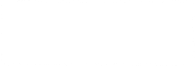 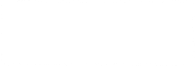 Santa Claus
Christmas man
Gift man
14. december
English lesson.

What do you call julemanden in english?
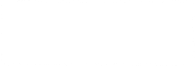 Prøv igen
FORKERT
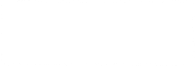 Tilbage til kalenderen
RIGTIGT
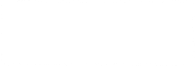 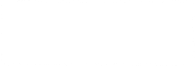 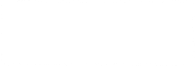 Happy Christmas
Good Christmas
Merry Christmas
14. december
English lesson.

How do you say glædelig jul in english?
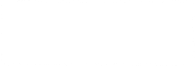 Prøv igen
FORKERT
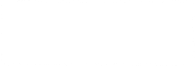 Tilbage til kalenderen
Dagens bogstav

N
RIGTIGT
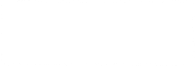 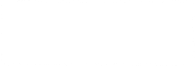 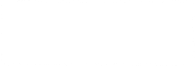 Stødt
Født
Mødt
15. december
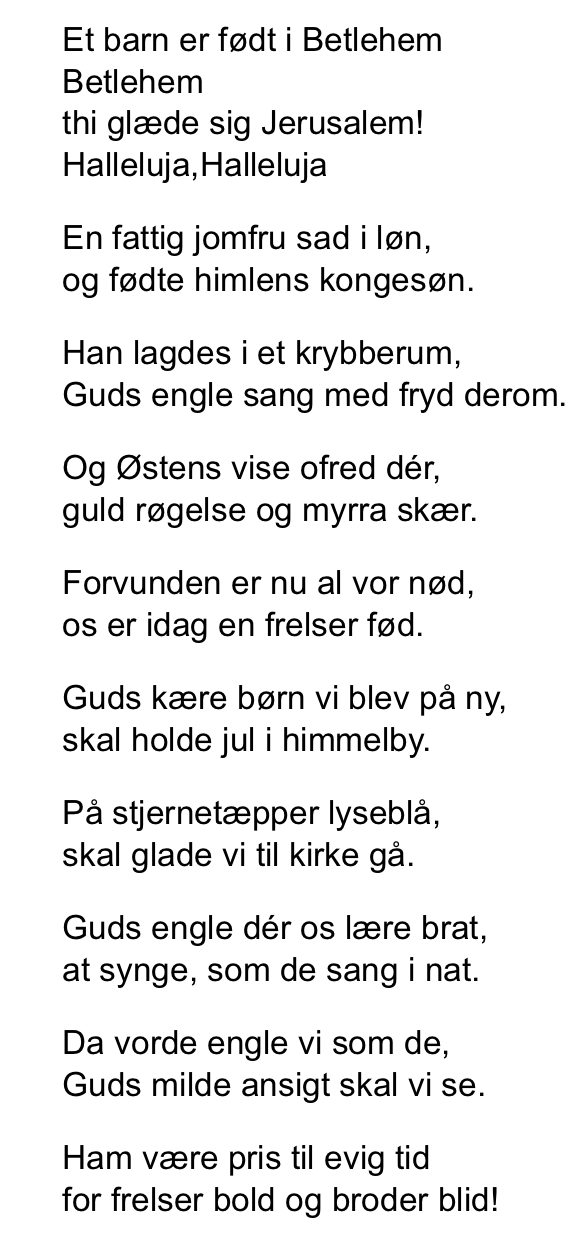 Vælg det ord der mangler i sangteksten
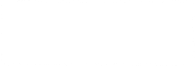 Prøv igen
FORKERT
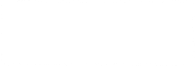 Næste
RIGTIGT
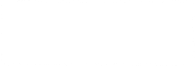 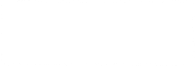 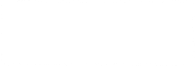 Tak, tak
Halleluja, halleluja
Amen, amen
15. december
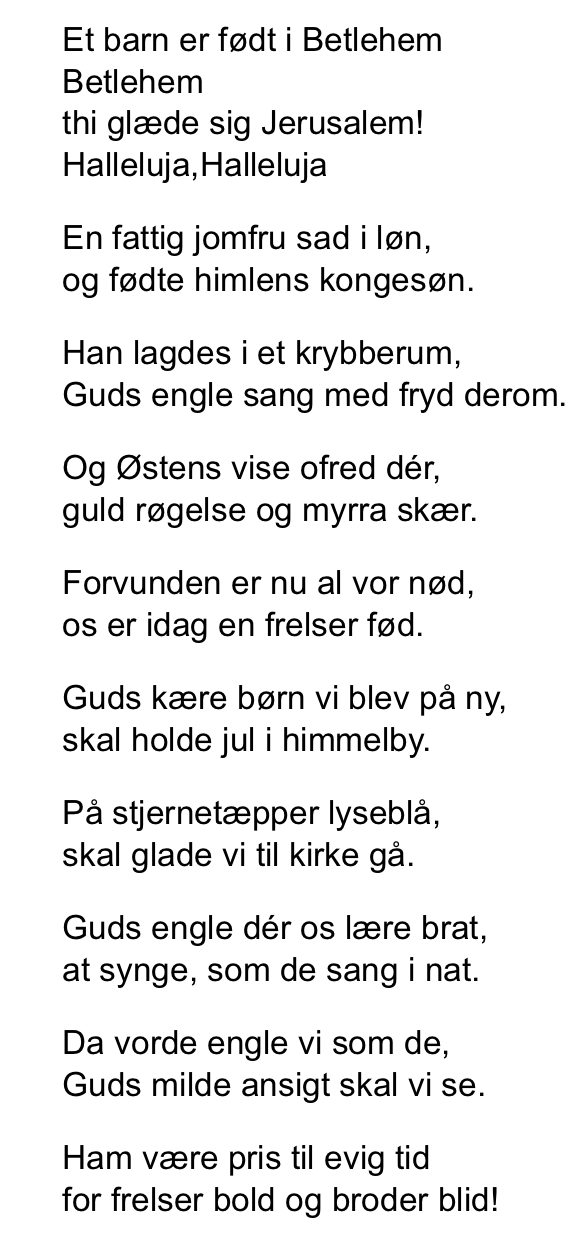 Vælg det ord der mangler i sangteksten
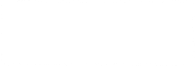 Prøv igen
FORKERT
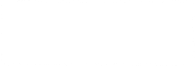 Tilbage til kalenderen
Dagens bogstav

 I
RIGTIGT
16. december
Hanna og Rasmus spiser and til jul. Men hvad spiser de i England?
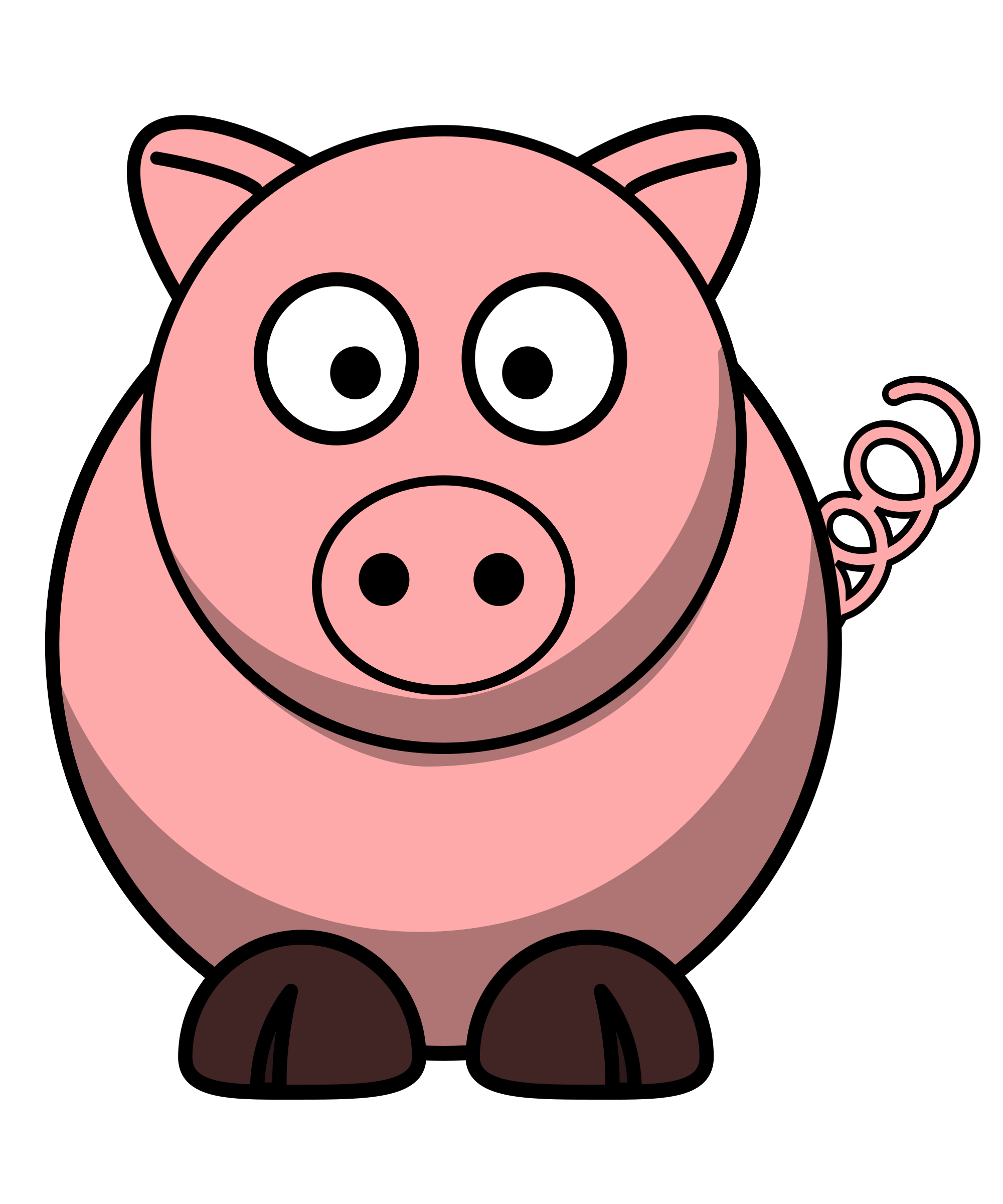 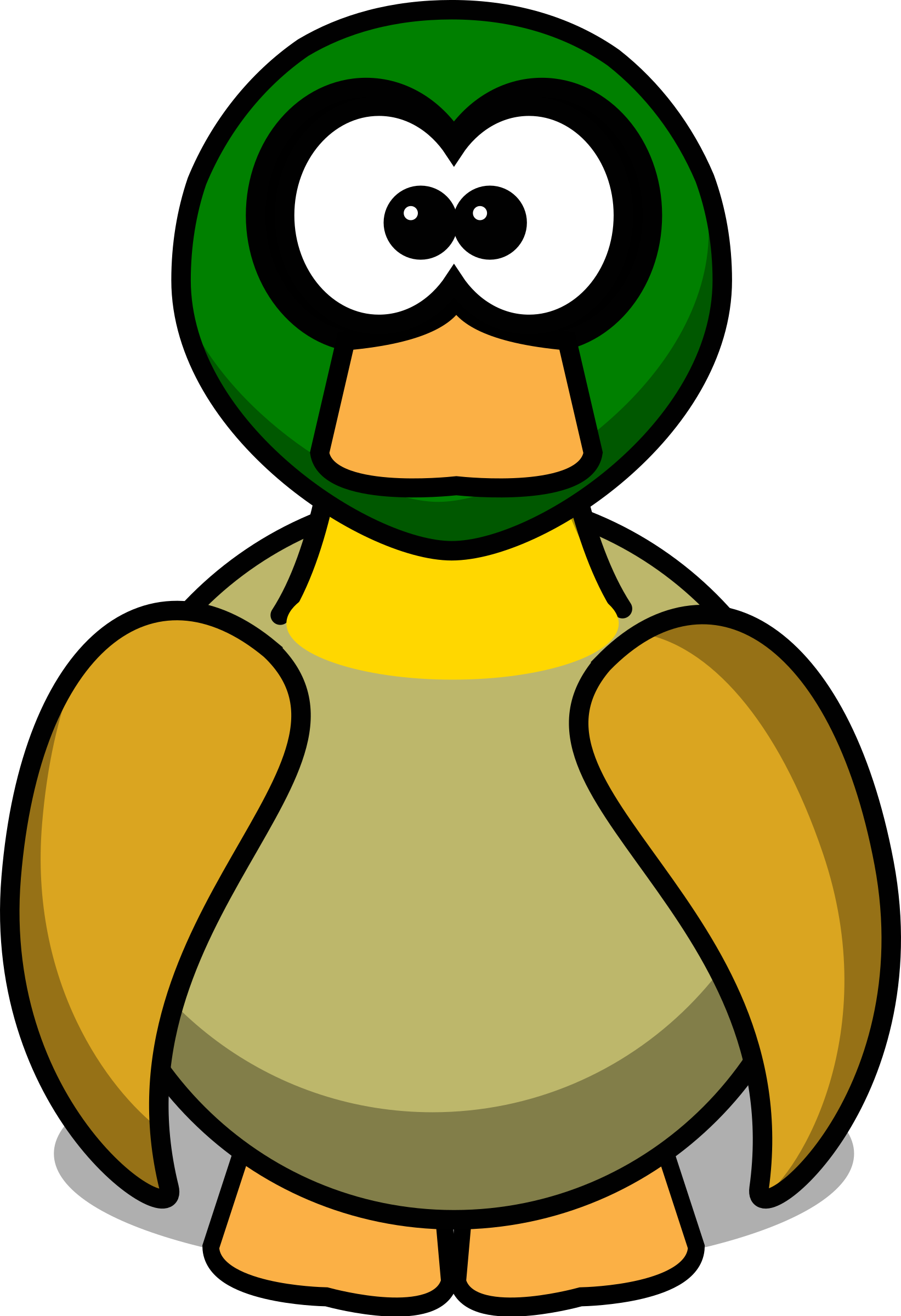 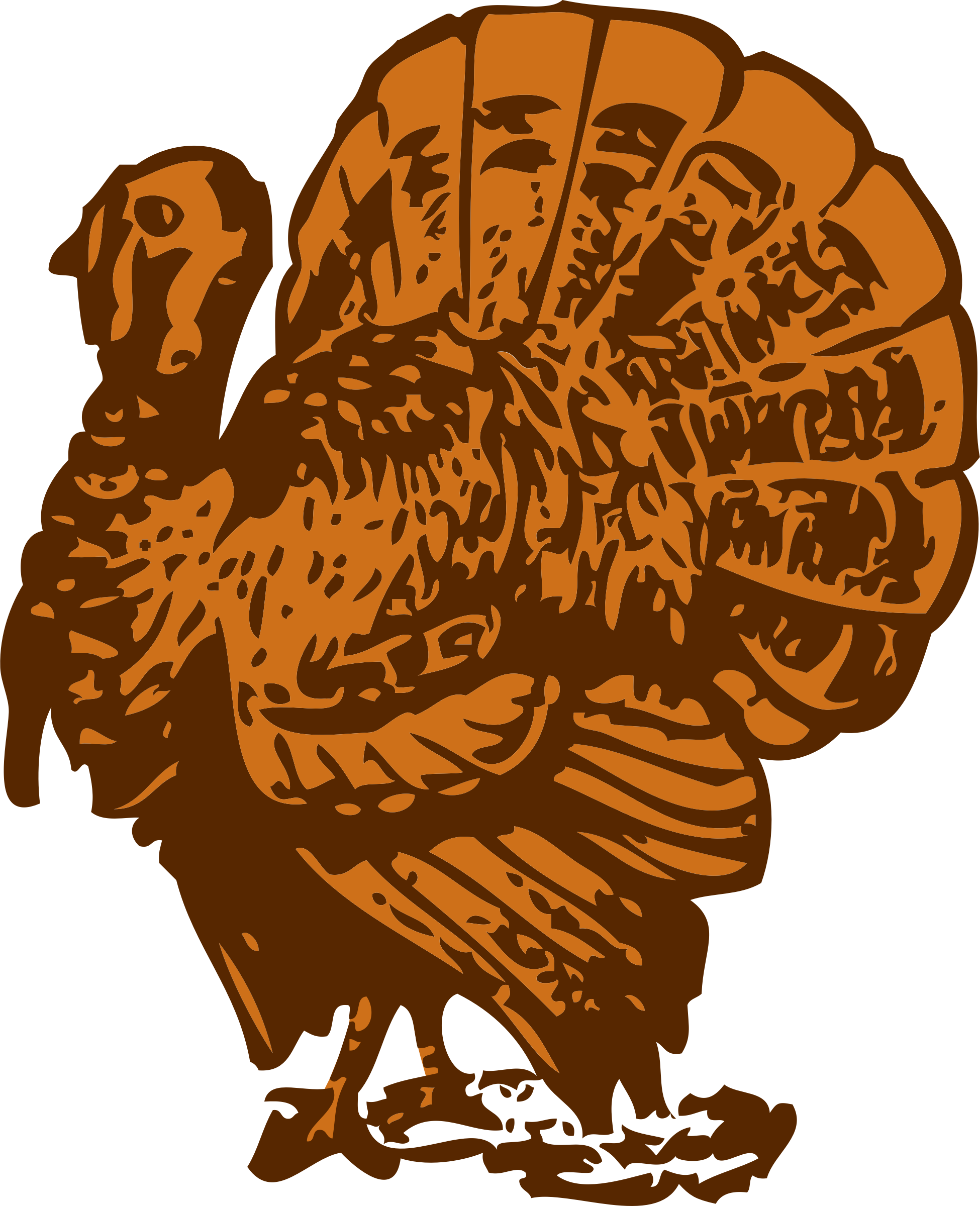 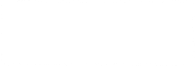 Prøv igen
FORKERT
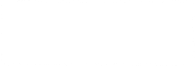 Tilbage til kalenderen
Dagens bogstav

E
RIGTIGT
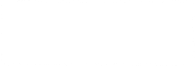 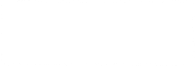 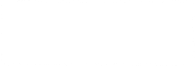 Den 24. - morgenen
Den 24. - aftenen
Den 25. - morgenen
17. december
Hanna og Rasmus åbner julegaver den 24. december om aftenen. Men hvornår åbner de gaver i England?
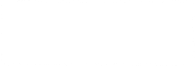 Prøv igen
FORKERT
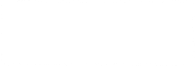 Tilbage til kalenderen
Dagens bogstav

L
RIGTIGT
18. december
Hanna og Rasmus glæder sig til nytår. 

Men hvilken nytårssikkerhedsregel er forkert?
Køb og lav aldrig ulovlig fyrværkeri 
Hold ikke fyrværkeri i hånden 
Brug beskyttelsesbriller 
Hjælp hinanden med at tænde fyrværkeriet 
Kast aldrig med fyrværkeri 
Gå aldrig tilbage til en fuser 
Brug en pose til fyrværkeriet
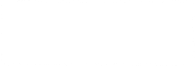 Prøv igen
FORKERT
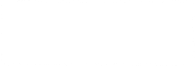 Tilbage til kalenderen
Dagens bogstaver

E
RIGTIGT
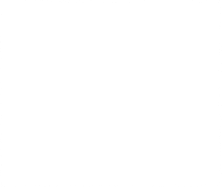 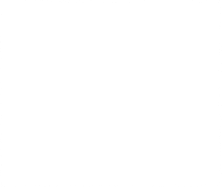 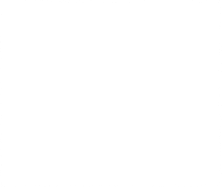 En pige der blev dømt til døden for sin kristne tro
En pige man ser som lysets gudinde
En pige der i dag er en engel. Hun døde en alt for tidlig død.
19. december
Hanna og Rasmus skal begge gå Lucia optog.

Men hvem var Santa  Lucia egentligt?
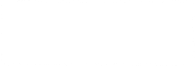 Prøv igen
FORKERT
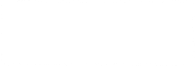 Tilbage til kalenderen
Dagens bogstaver

F
RIGTIGT
20. december
Hvad spiser man sjældent til jul i Danmark?
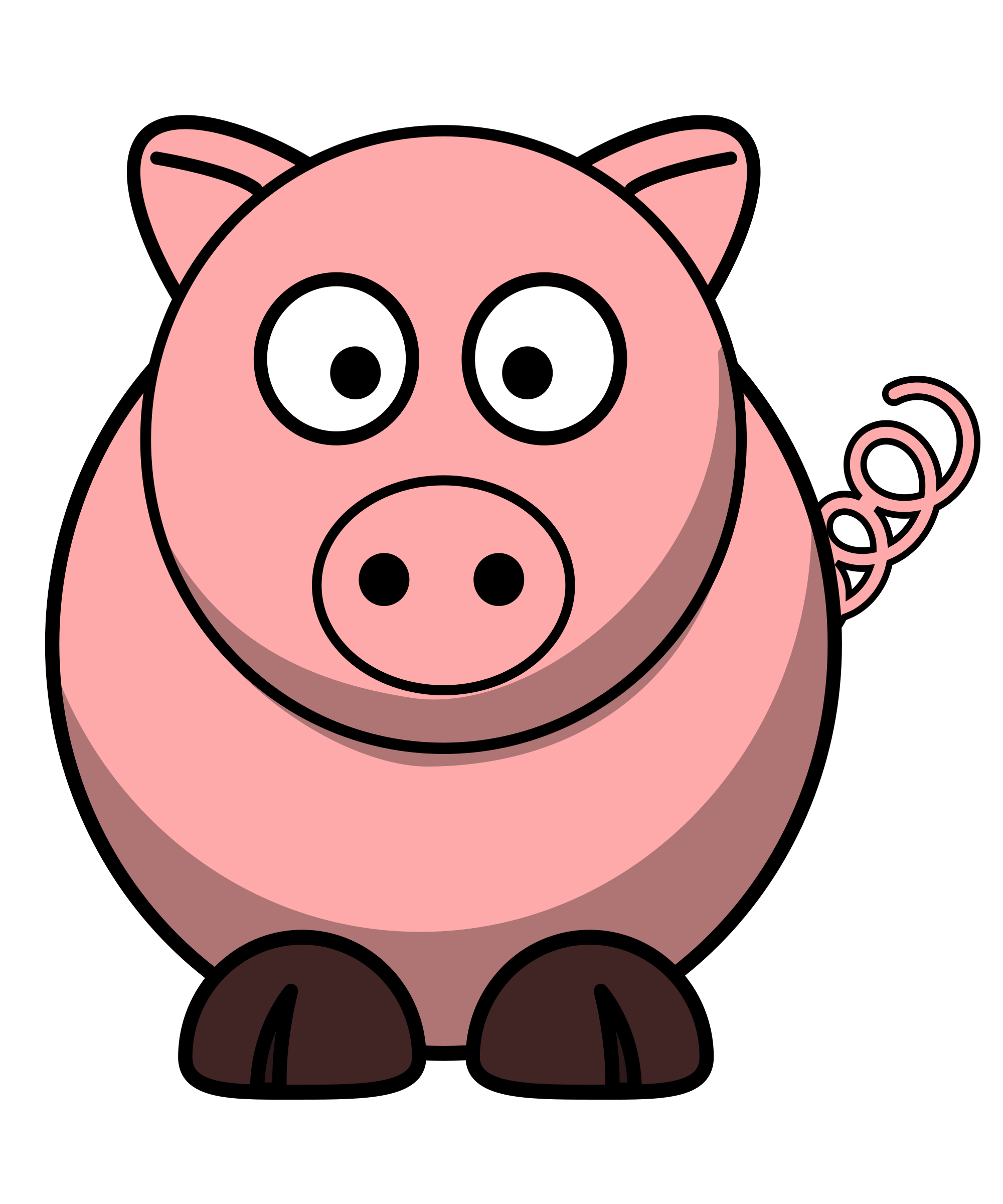 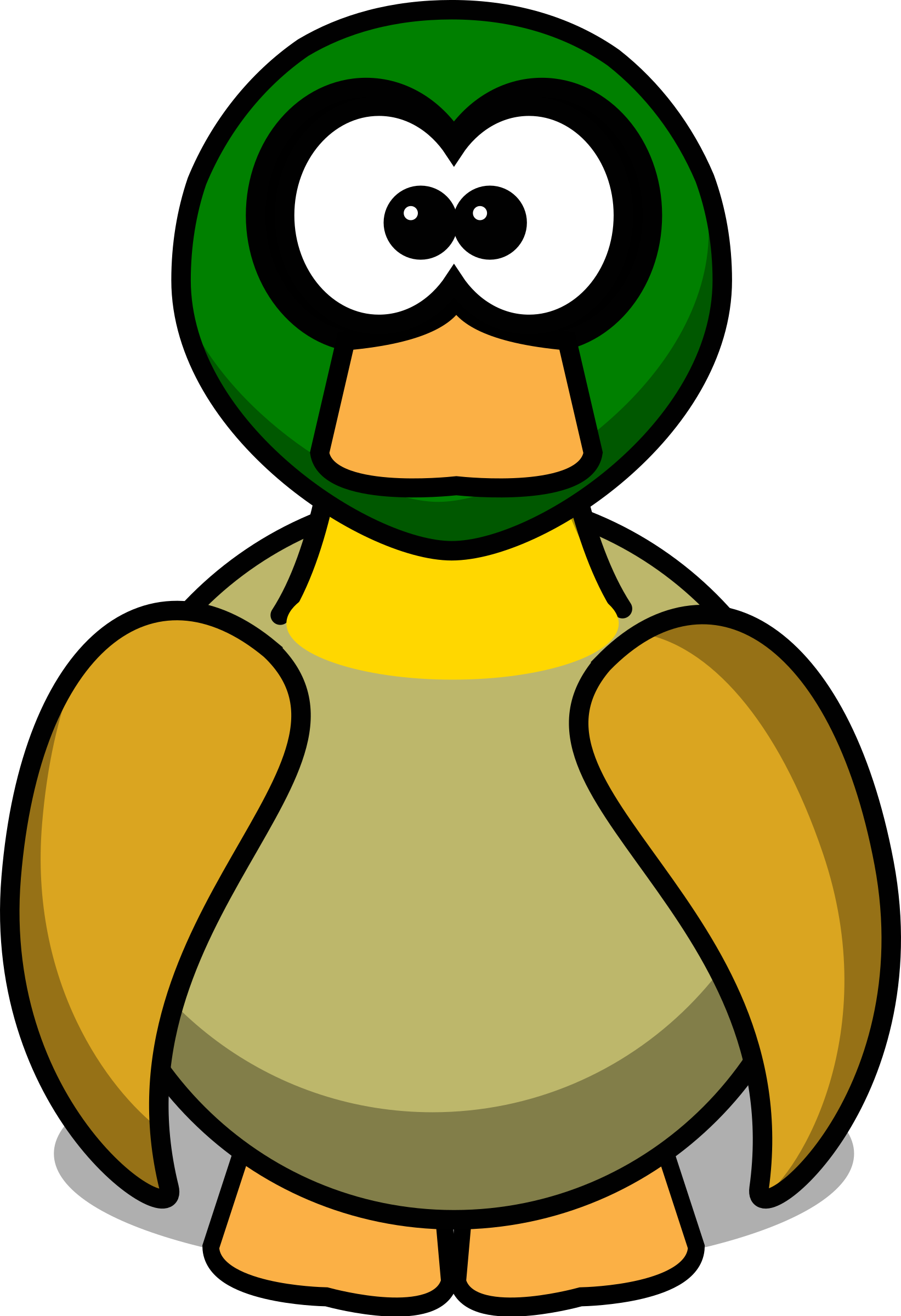 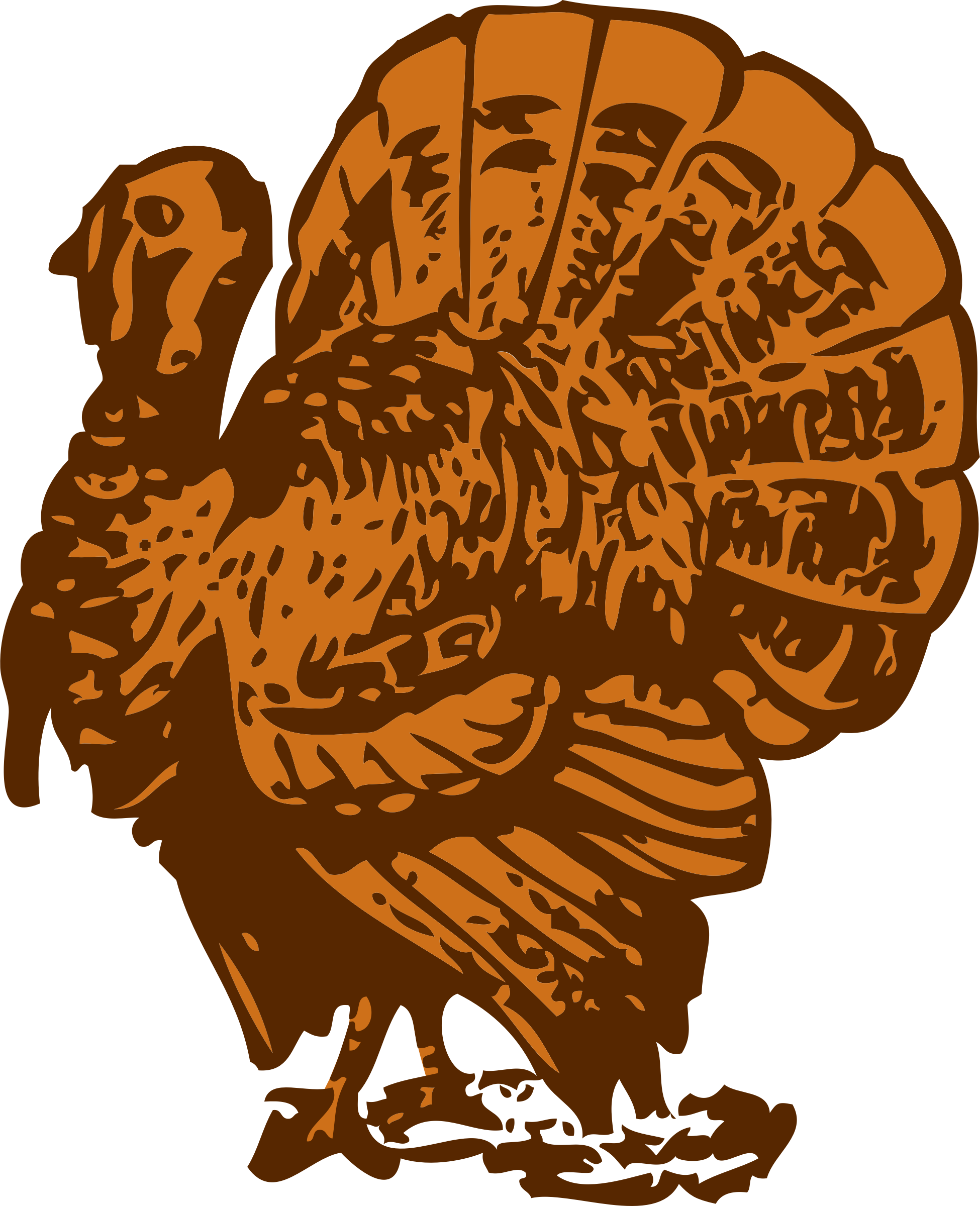 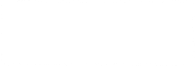 Prøv igen
FORKERT
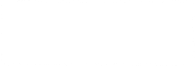 Tilbage til kalenderen
Dagens bogstaver

R
RIGTIGT
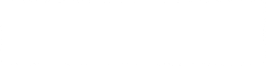 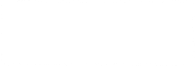 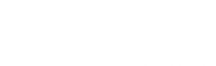 Norge, Finland, Rusland, Hviderusland
Rusland, Norge , Finland, Sverige og Norge
Danmark, Finland, Sverige, Norge
21. december
Hanna og Rasmus kender til rensdyrene, men kan ikke huske hvor det lever.

I hvilke lande kan man finde rensdyr?
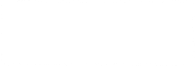 Prøv igen
FORKERT
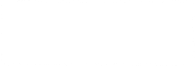 Tilbage til kalenderen
Dagens bogstaver

I
RIGTIGT
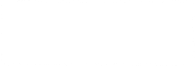 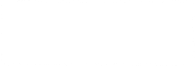 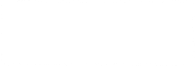 Nordstjernen
Solen
Sirius
22. december
tættest
Hanna og Rasmus elsker julestjernen på toppen af træet.

Men hvilken stjerne er vi på jorden tættest på?
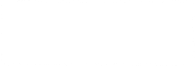 Prøv igen
FORKERT
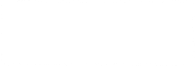 Tilbage til kalenderen
Dagens bogstaver

A
RIGTIGT
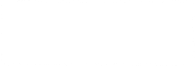 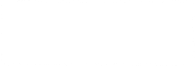 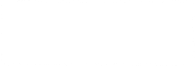 Kl. 03.00
Kl. 06.00
Kl. 09.00
23. december
Hanna og Rasmus og glæder sig ikke kun til jul, men også til nytår. 

I Danmark springer man ind i det nye år kl 24.00. 

Men hvad er klokken i Danmark når New York springer ind i det nye år? 

New York er 6 timer bag Danmark
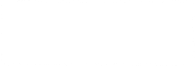 Prøv igen
FORKERT
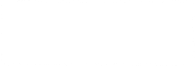 Tilbage til kalenderen
Dagens bogstaver

V
RIGTIGT
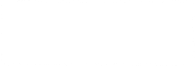 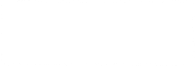 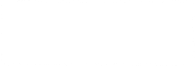 9
11
13
24. december
Der er 23 gaver under træet.
Hanna, Rasmus og deres mor og far skiftes med at tage gaver under juletræet. 
Hvor mange gaver er der tilbage, når alle har taget 3 gange?
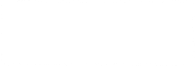 Prøv igen
FORKERT
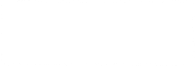 Hvad er kodeordet?
Dagens bogstaver

E
RIGTIGT
Jeres bogstaver: 

 E E A M I Å A E H N F R 

E J L J G I D E L U E I
KODEORDET
Illustrationer
https://openclipart.org